得基督
2020年3月29日
人生目标是什么？如何追求人生目标？
最终的结局是什么？
等我有时间了再想想
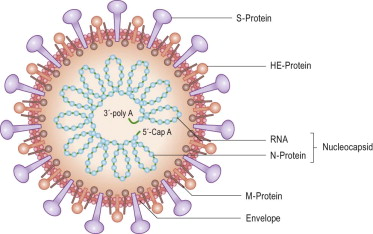 腓立比书
为基督 (人的态度）

只要凡事放胆，无论是生是死，总叫基督在我身上照常显大。(1:20)
学基督（人的榜样）

你们当以基督耶稣的心为心 。(2:5)
得基督（人的目标）

我为他已经丢弃万事，看作粪土，为要得着基督 。
(3：8)
靠基督（人的依靠）

我靠着那加给我力量的，凡事都能做 。
(4:13)
腓立比书
为基督 （人的态度）
学基督 （人的榜样）
得基督 （人的目标）
靠基督 （人的依靠）
得基督
腓立比书 3: 7-20
只是我先前以为与我有益的，我现在因基督都当作有损的。 不但如此，我也将万事当作有损的，因我以认识我主基督耶稣为至宝。我为他已经丢弃万事，看作粪土，为要得着基督； 并且得以在他里面，不是有自己因律法而得的义，乃是有信基督的义，就是因信　神而来的义， 使我认识基督，晓得他复活的大能，并且晓得和他一同受苦，效法他的死， 或者我也得以从死里复活。
这不是说我已经得着了，已经完全了；我乃是竭力追求，或者可以得着基督耶稣所以得着我的所以得着我的：或译所要我得的。 弟兄们，我不是以为自己已经得着了；我只有一件事，就是忘记背后，努力面前的， 向着标竿直跑，要得　神在基督耶稣里从上面召我来得的奖赏。 所以我们中间，凡是完全人总要存这样的心；若在什么事上存别样的心，　神也必以此指示你们。 然而，我们到了什么地步，就当照着什么地步行。
弟兄们，你们要一同效法我，也当留意看那些照我们榜样行的人。 因为有许多人行事是基督十字架的仇敌。我屡次告诉你们，现在又流泪地告诉你们：他们的结局就是沉沦；他们的神就是自己的肚腹。他们以自己的羞辱为荣耀，专以地上的事为念。 我们却是天上的国民，并且等候救主，就是主耶稣基督从天上降临。 他要按着那能叫万有归服自己的大能，将我们这卑贱的身体改变形状，和他自己荣耀的身体相似。
天国的国民  十字架的仇敌
目标	----			----	
方式	----			----
结局	----			----
天国的国民  十字架的仇敌
目标	得基督
我以认识我主基督耶稣为至宝。我为他已经丢弃万事，看作粪土，为要得着基督.
天国的国民  十字架的仇敌
目标	得基督		肚腹
我以认识我主基督耶稣为至宝。我为他已经丢弃万事，看作粪土，为要得着基督.
他们的神就是自己的肚腹。
世界上的事，就像肉体的情欲、眼目的情欲，并今生的骄傲，都不是从父来的，乃是从世界来的。 
（约翰一书 2:16）
天国的国民  十字架的仇敌
方式	竭力追求
我不是以为自己已经得着了；我只有一件事，就是忘记背后，努力面前的， 向着标竿直跑，要得　神在基督耶稣里从上面召我来得的奖赏。
天国的国民  十字架的仇敌
方式	竭力追求	专以地上的事为念
我不是以为自己已经得着了；我只有一件事，就是忘记背后，努力面前的， 向着标竿直跑，要得　神在基督耶稣里从上面召我来得的奖赏。
他们以自己的羞辱为荣耀，专以地上的事为念。
天国的国民  十字架的仇敌
结局	荣耀的身体
我们却是天上的国民，并且等候救主，就是主耶稣基督从天上降临。 他要按着那能叫万有归服自己的大能，将我们这卑贱的身体改变形状，和他自己荣耀的身体相似。
天国的国民  十字架的仇敌
结局	荣耀的身体	 沉沦
我们却是天上的国民，并且等候救主，就是主耶稣基督从天上降临。 他要按着那能叫万有归服自己的大能，将我们这卑贱的身体改变形状，和他自己荣耀的身体相似。
我屡次告诉你们，现在又流泪地告诉你们：他们的结局就是沉沦。
人生观：        天国的国民  十字架的仇敌
目标	得基督		肚腹
方式	竭力追求	专以地上的事为念
结局	荣耀的身体	 沉沦
人生长期的目标是什么？得基督
如何追求这个目标？		靠主，竭力追求
最终的结局是什么？		荣耀的身体
保罗说： “弟兄们，你们要一同效法我，也当留意看那些照我们榜样行的人。”